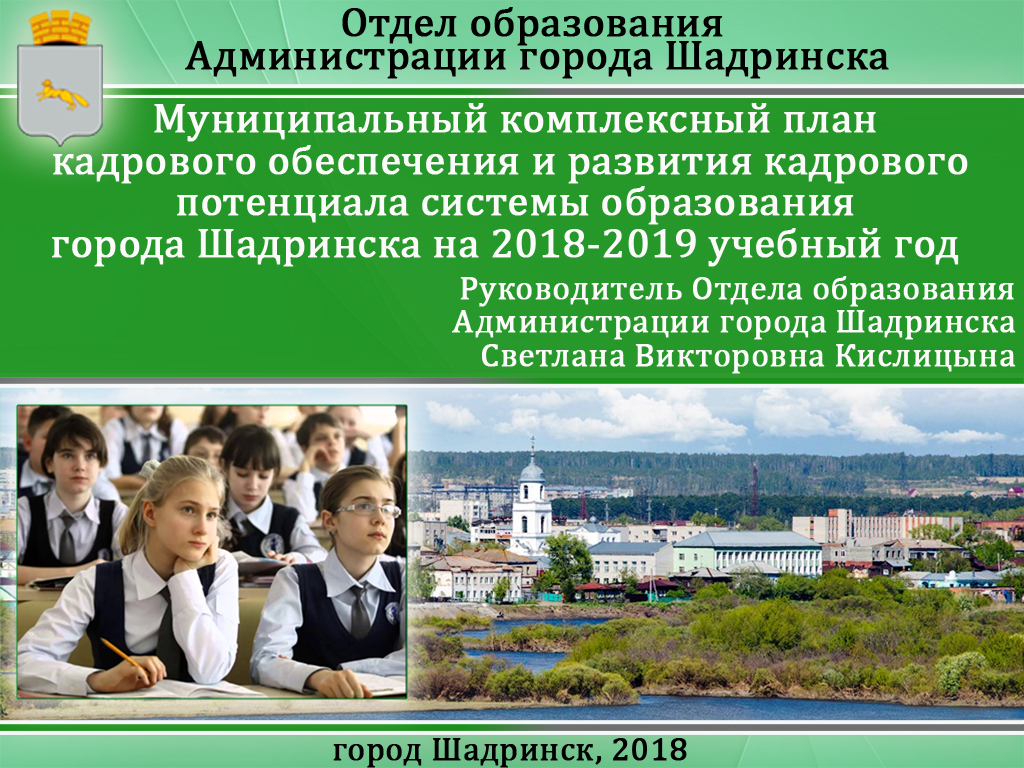 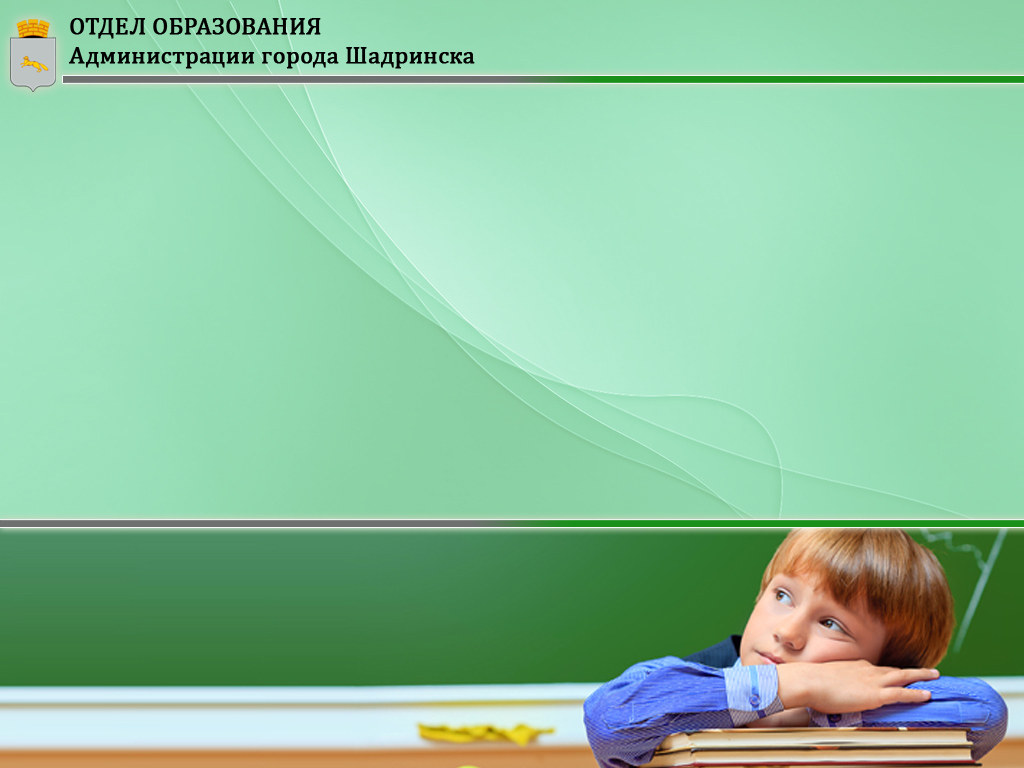 Муниципальная система образования Шадринска
38 юридических лиц:
Инфраструктура
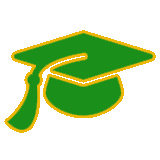 24 дошкольных образовательных организаций
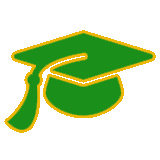 10 общеобразовательных организаций
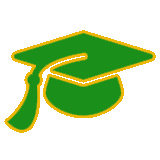 4 организации дополнительного образования
15073 обучающихся
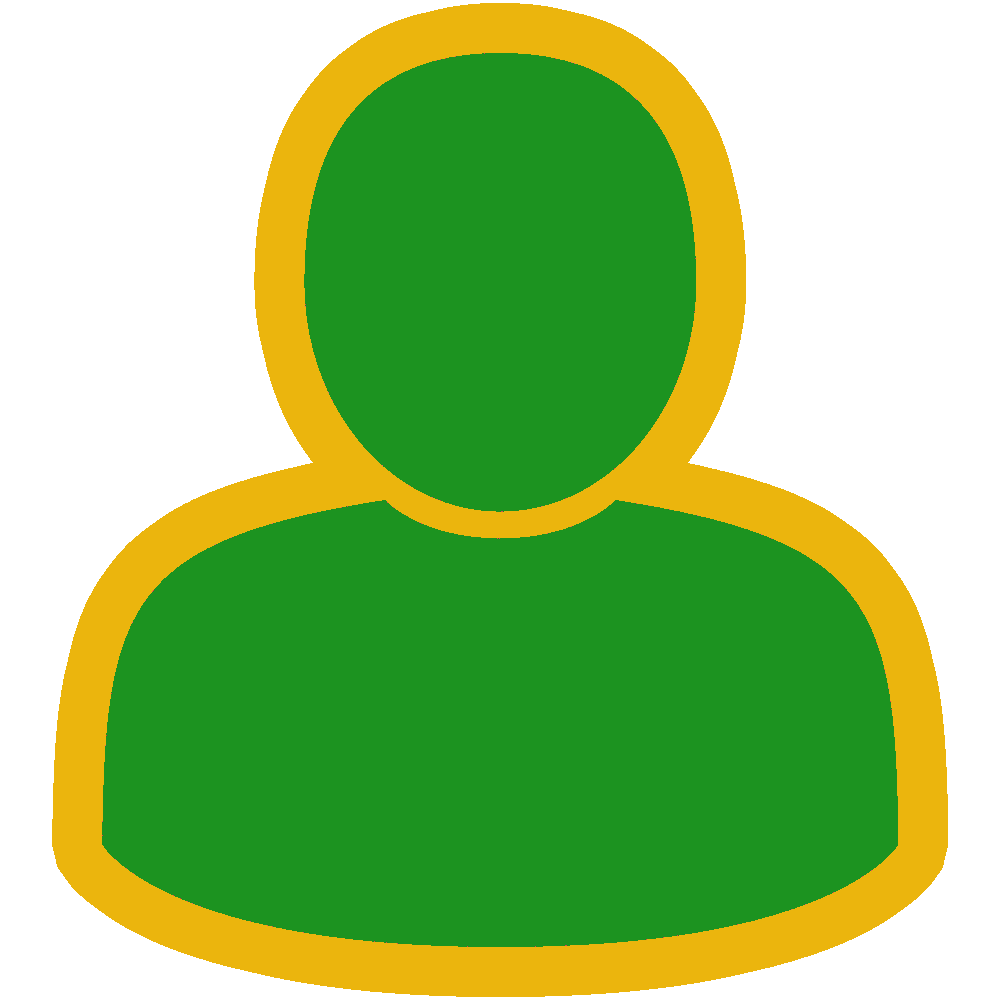 1125  педагогов
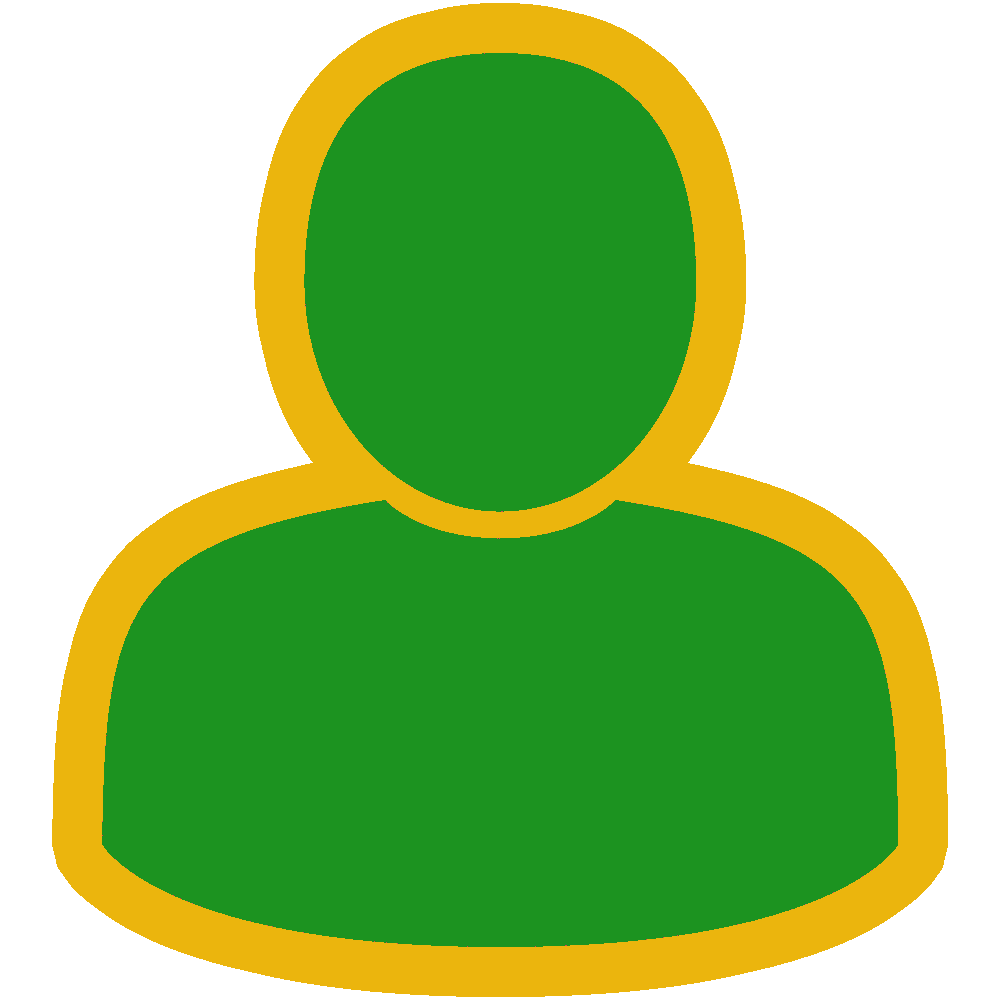 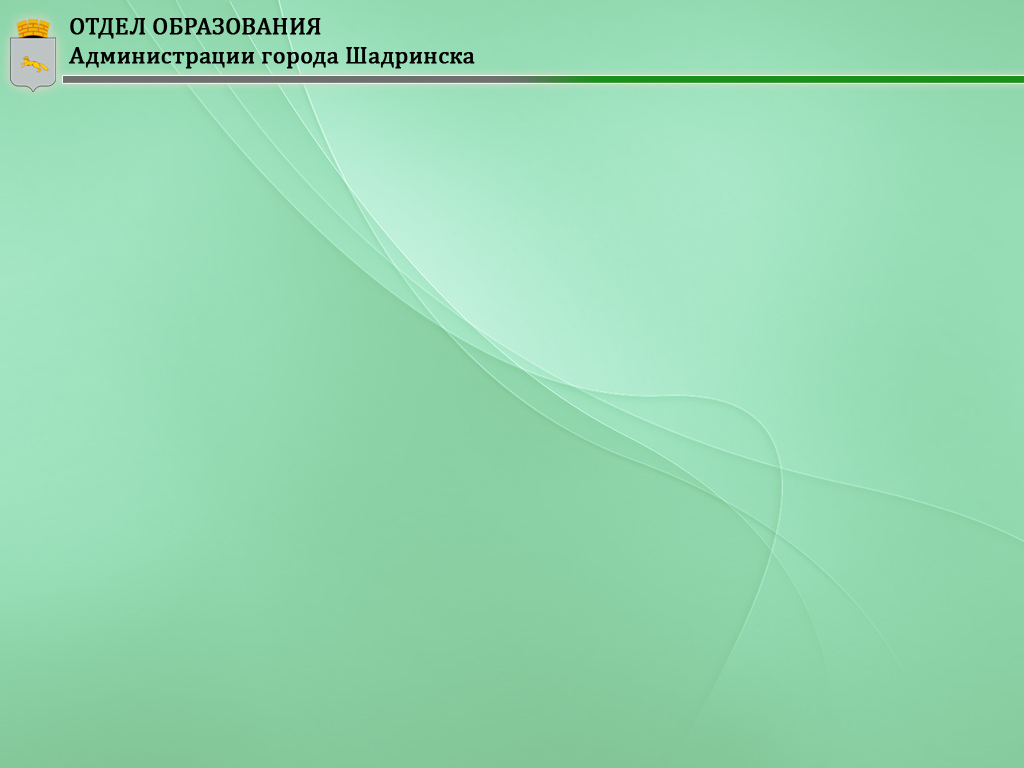 24 дошкольных образовательных организации, из них 6 бюджетных организаций
	189 дошкольных групп
	4284 воспитанника
Дошкольное образование
545 педагогических работников:	
      88,6% - высшее педагогическое образование;
      78,9% - высшая и первая квалификационная категория
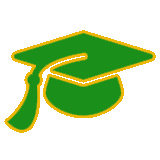 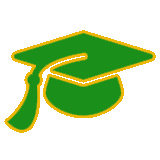 -
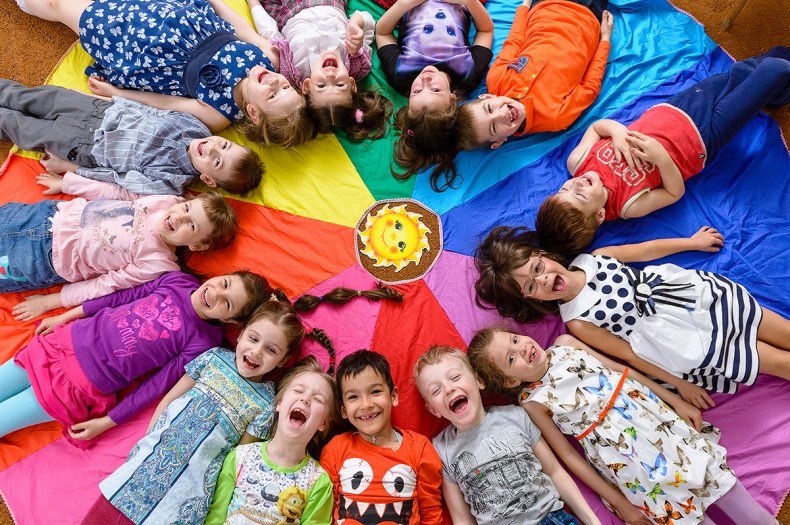 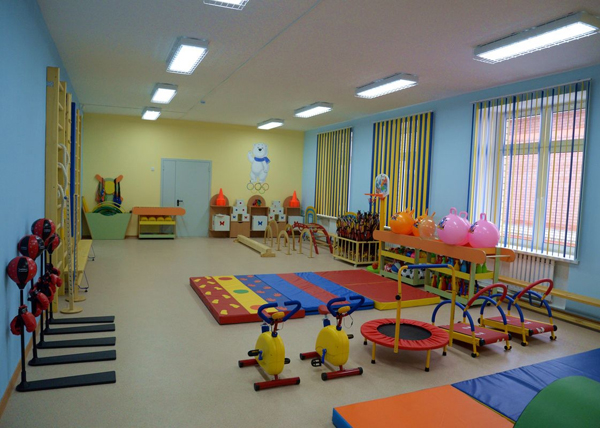 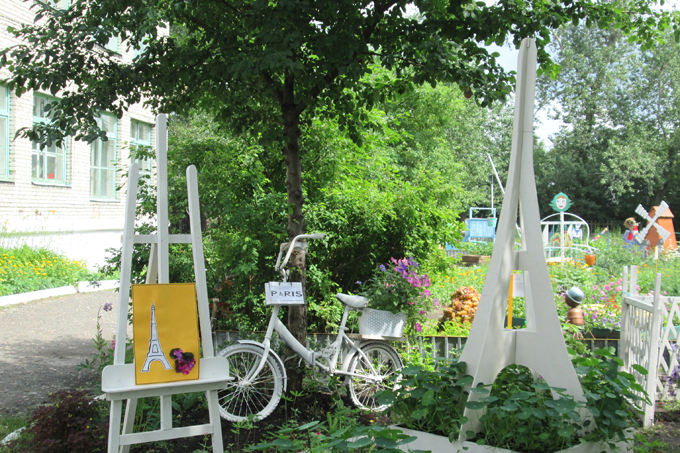 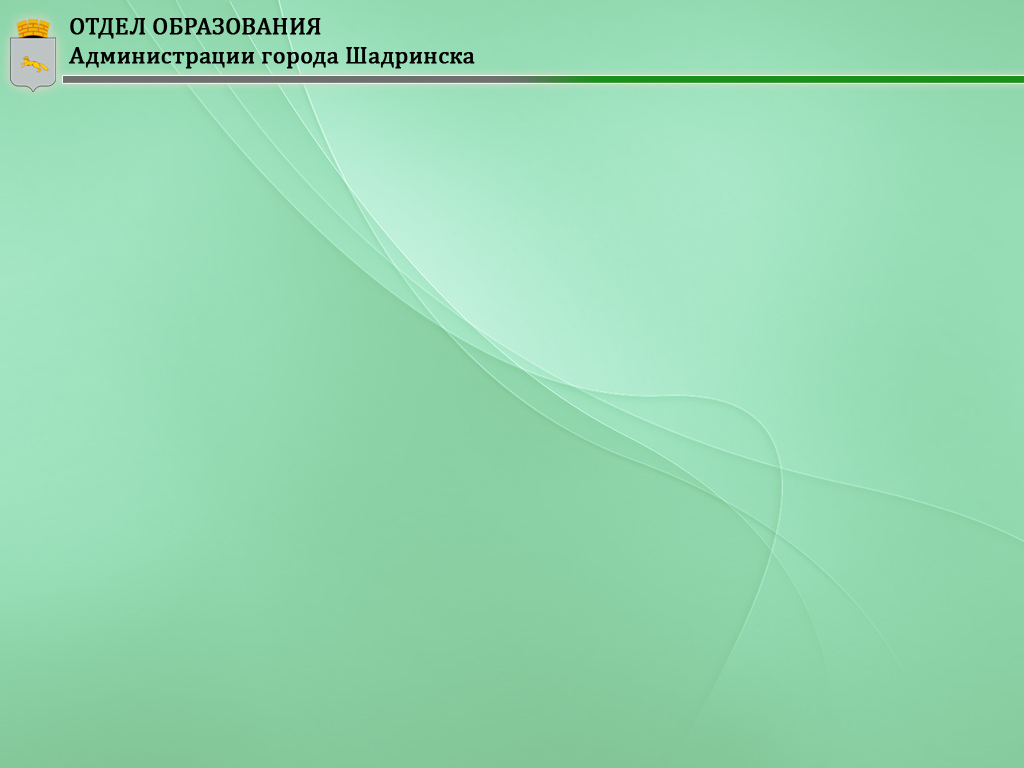 10 общеобразовательных организаций, их них 1 бюджетная организация
315 классов-комплектов
7406 учащихся
Общее  образование
503 педагогических работника:	
      97,4% - высшее педагогическое образование;
      63% - высшая и первая квалификационная категория
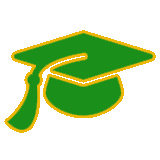 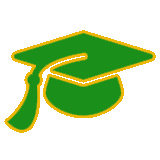 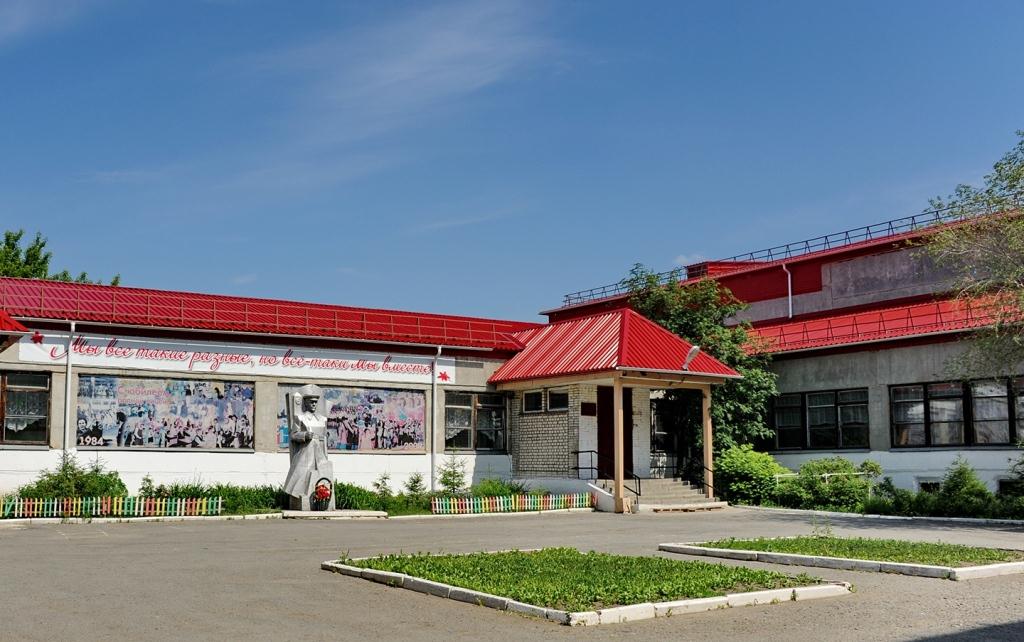 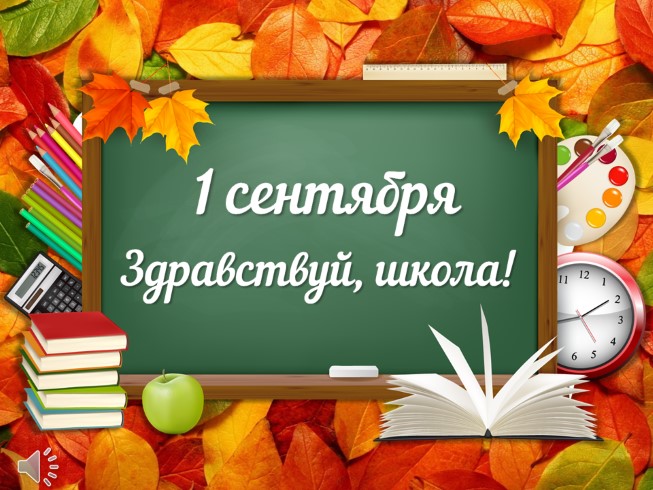 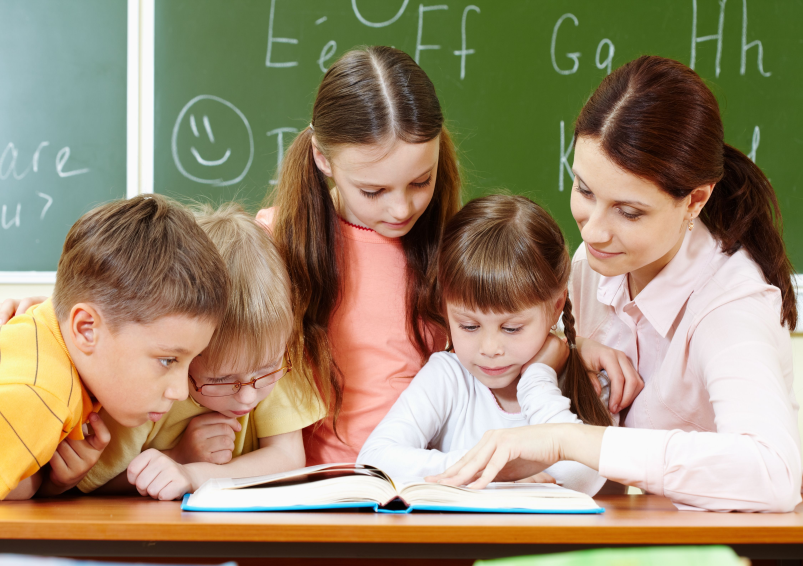 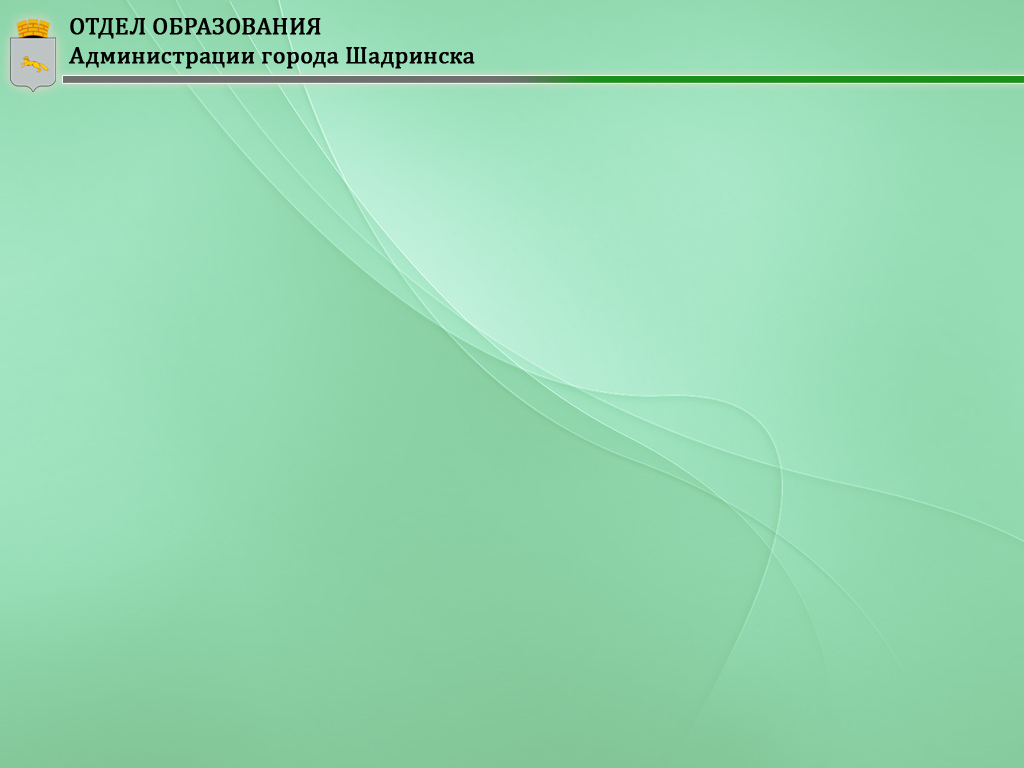 4 учреждения дополнительного образования детей, их них 2 бюджетных учреждения
3658 обучающихся
Дополнительное  образование
77 педагогических работников:	
      69,0% - высшее педагогическое образование;
      89,6% - высшая и первая квалификационная категория
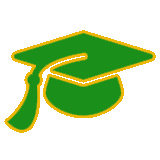 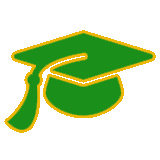 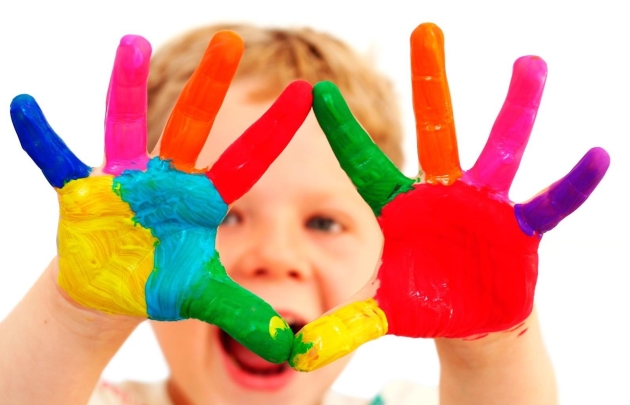 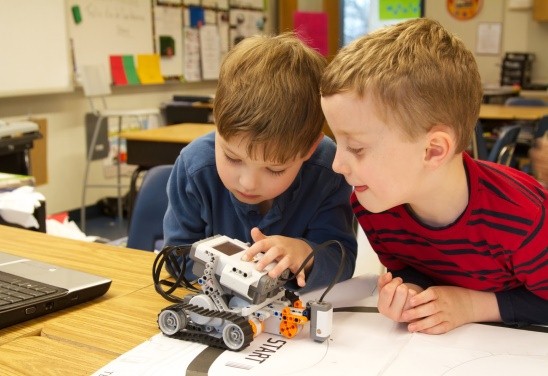 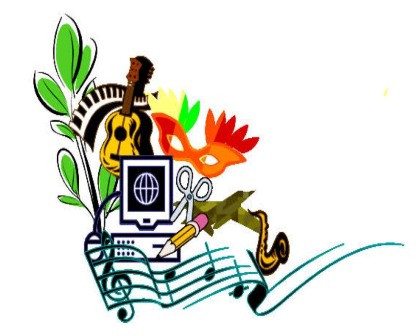 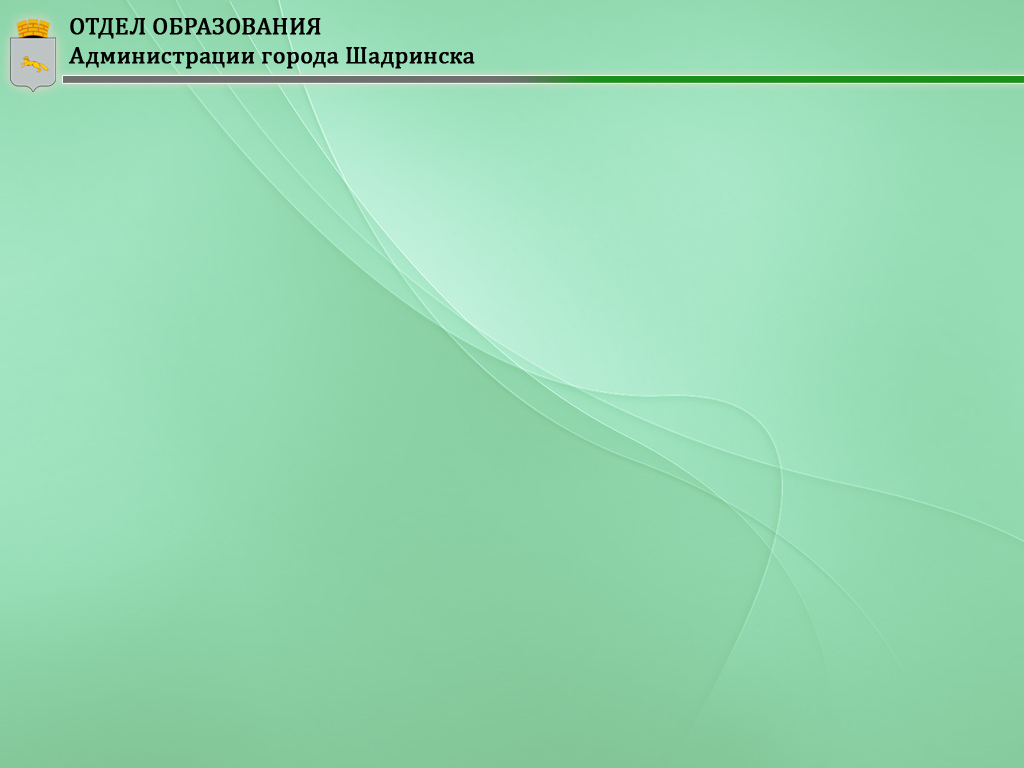 Количество педагогов в возрасте до  35 лет
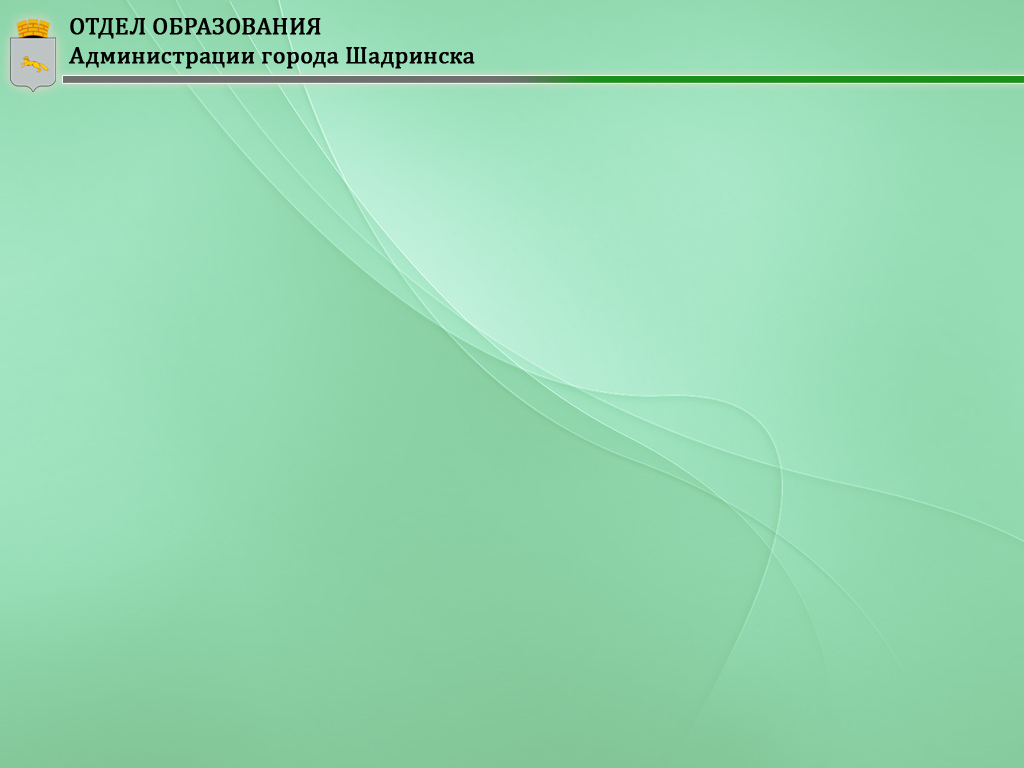 Вакансии
Математика  - 5
Физика – 3 
Информатика – 2 
История – 2 
Технология – 1 
ИЗО – 1
География/биология – 2 
Русский язык – 4 
Физическая культура – 2 
Английский язык – 1 
Социальный педагог – 1
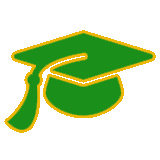 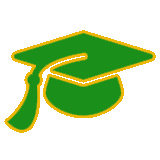 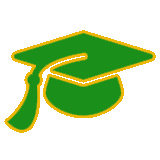 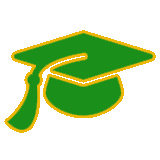 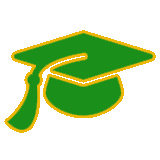 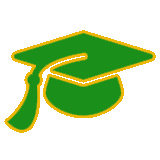 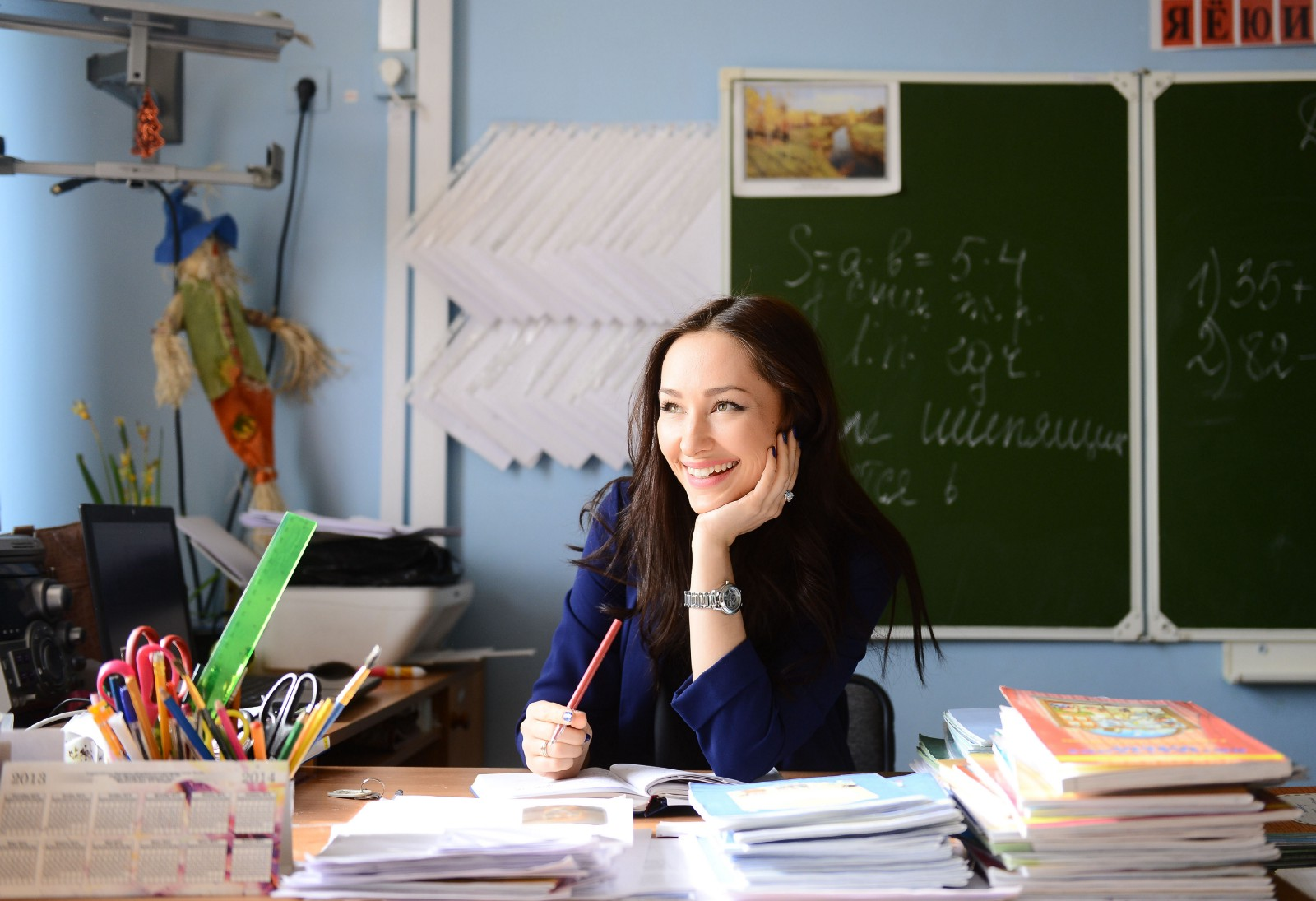 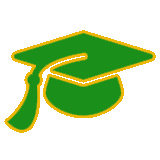 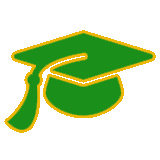 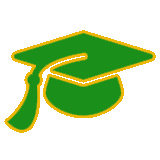 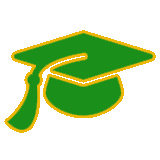 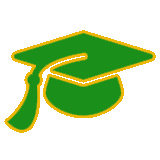 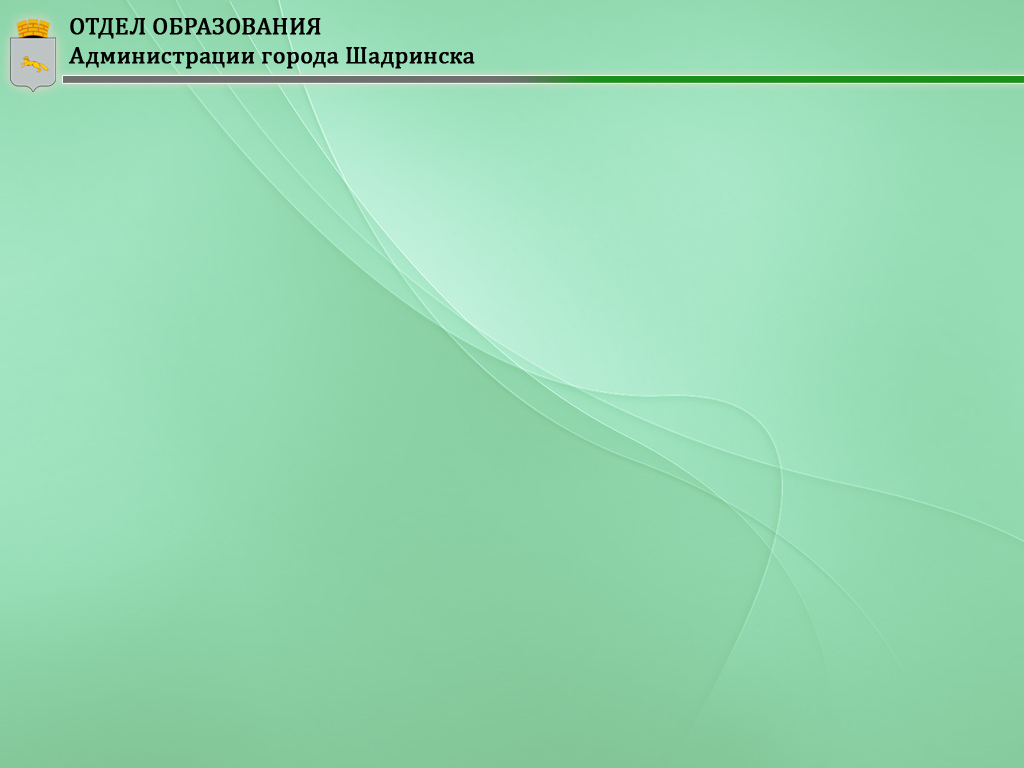 Проект «Педагогический навигатор»
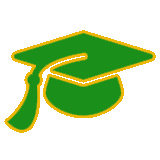 Мой выбор – мое будущее
Профориентационная работа
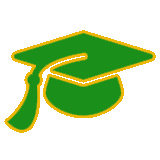 Профессиональные пробы
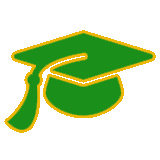 100 вопросов взрослому
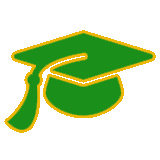 Совместные мероприятия с ветеранами педагогического труда
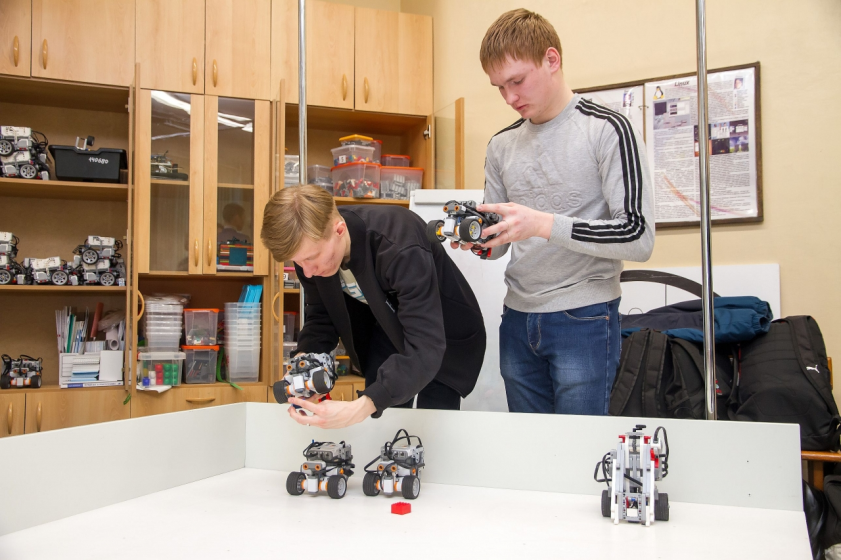 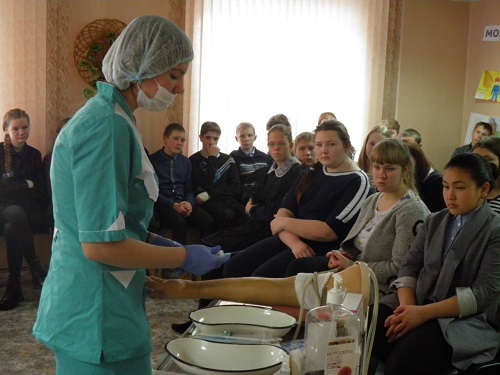 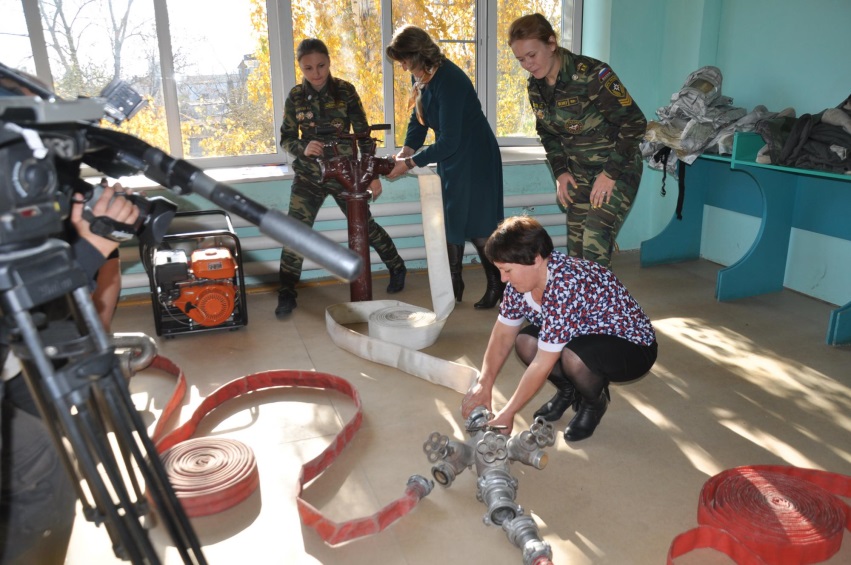 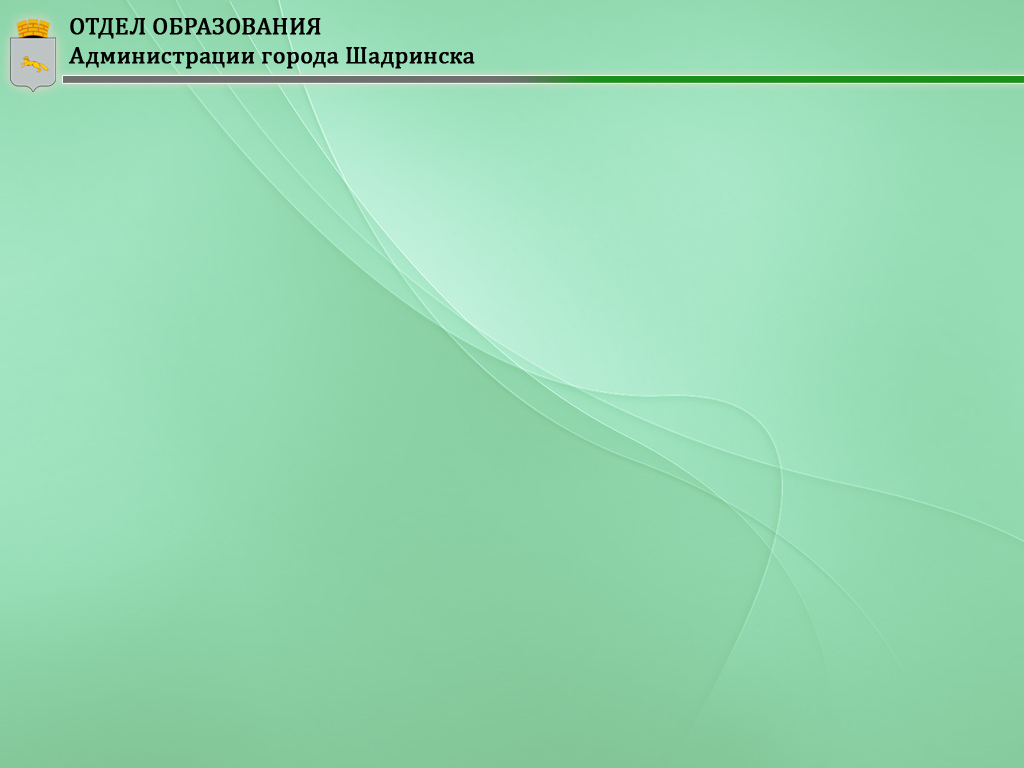 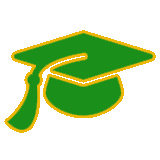 Единоразовое подъемное пособие в размере 30 000 руб.
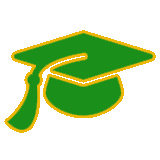 Муниципальная «Школа молодого специалиста».
Поддержка молодых специалистов
Наставничество
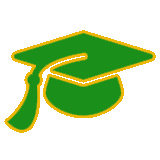 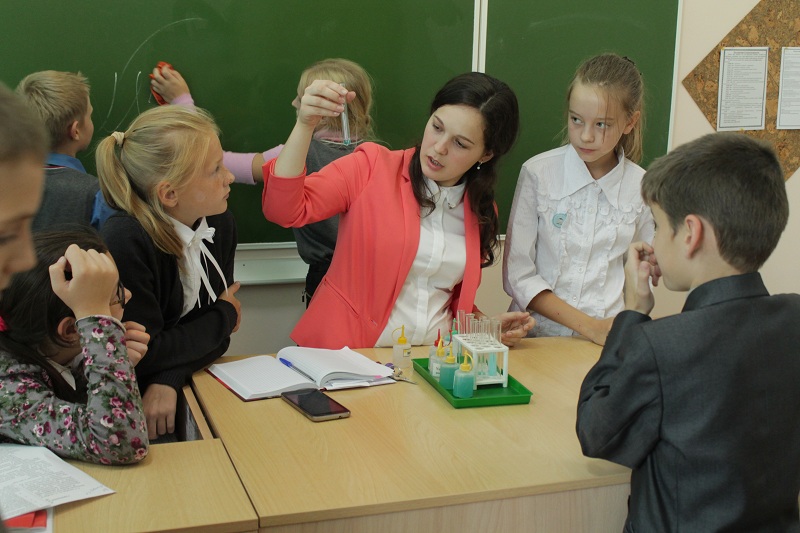 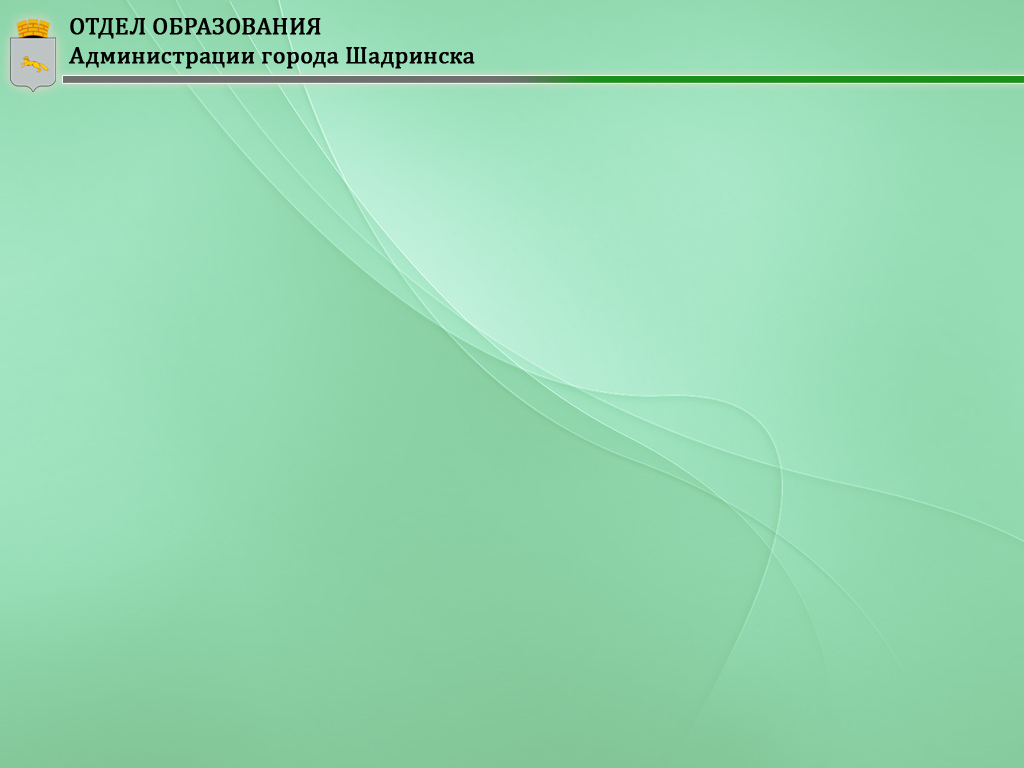 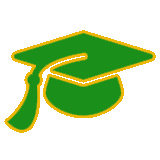 «Фестиваль педагогического мастерства» - муниципальный этап (очный)
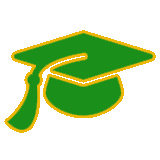 Представление педагогических работников к наградам согласно выделенной квоте
Мотивация профессионального роста
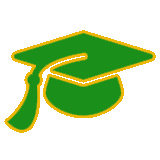 Организация аттестации педагогов на первую и высшую категории
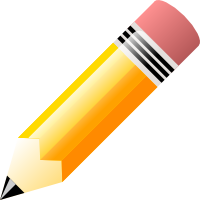 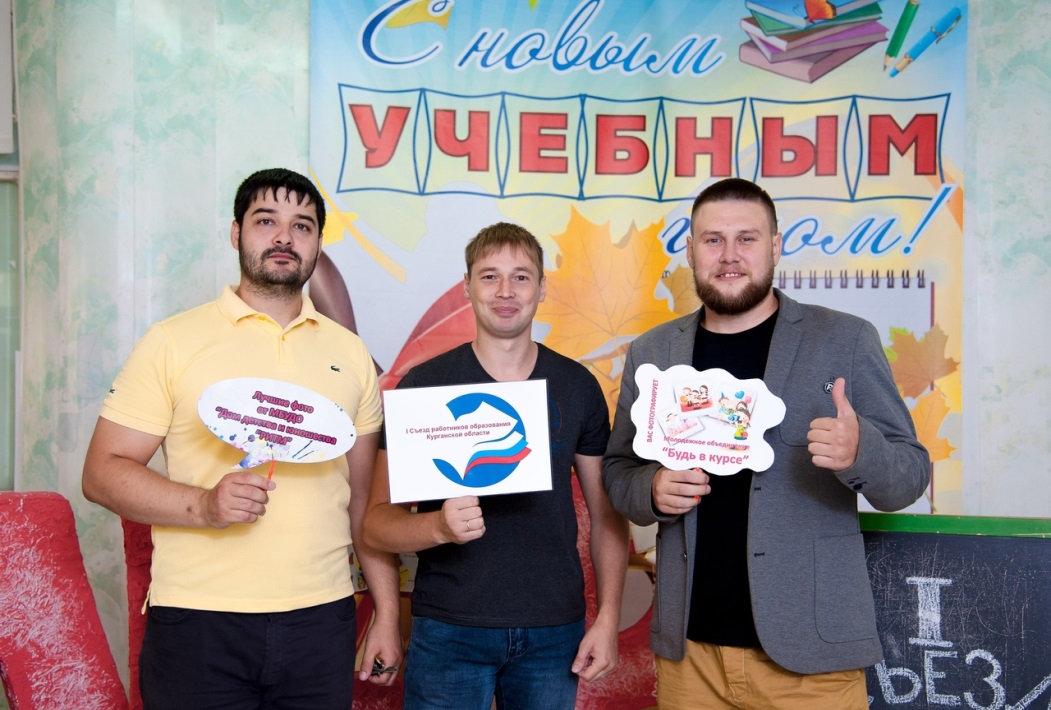 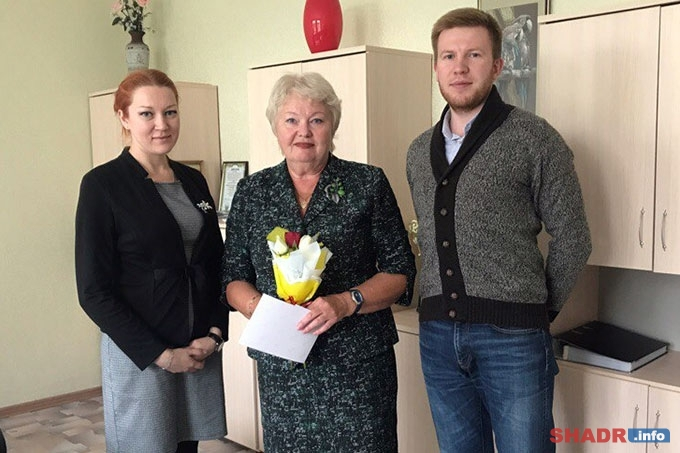 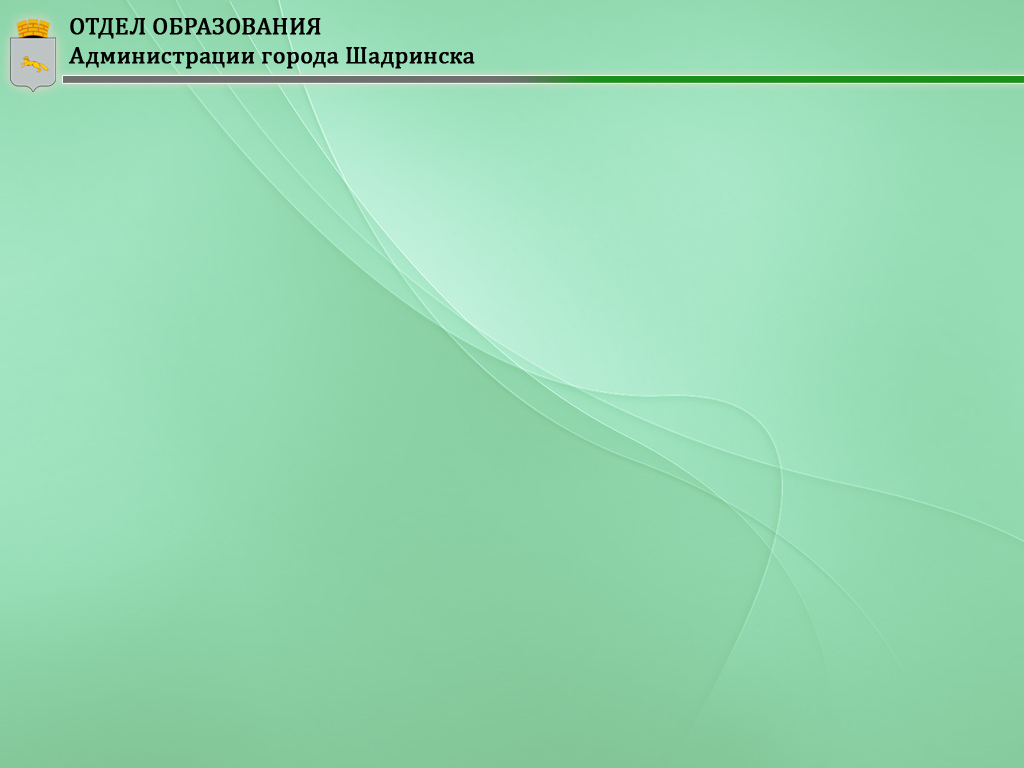 Комплексный подход
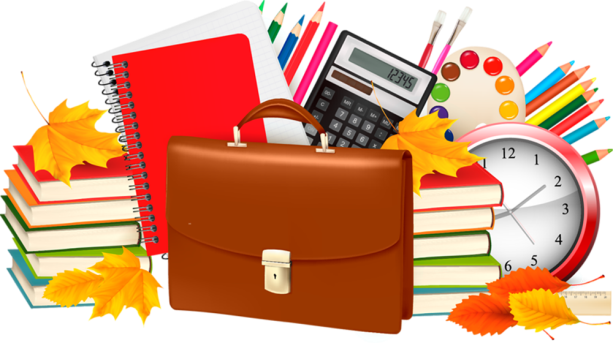 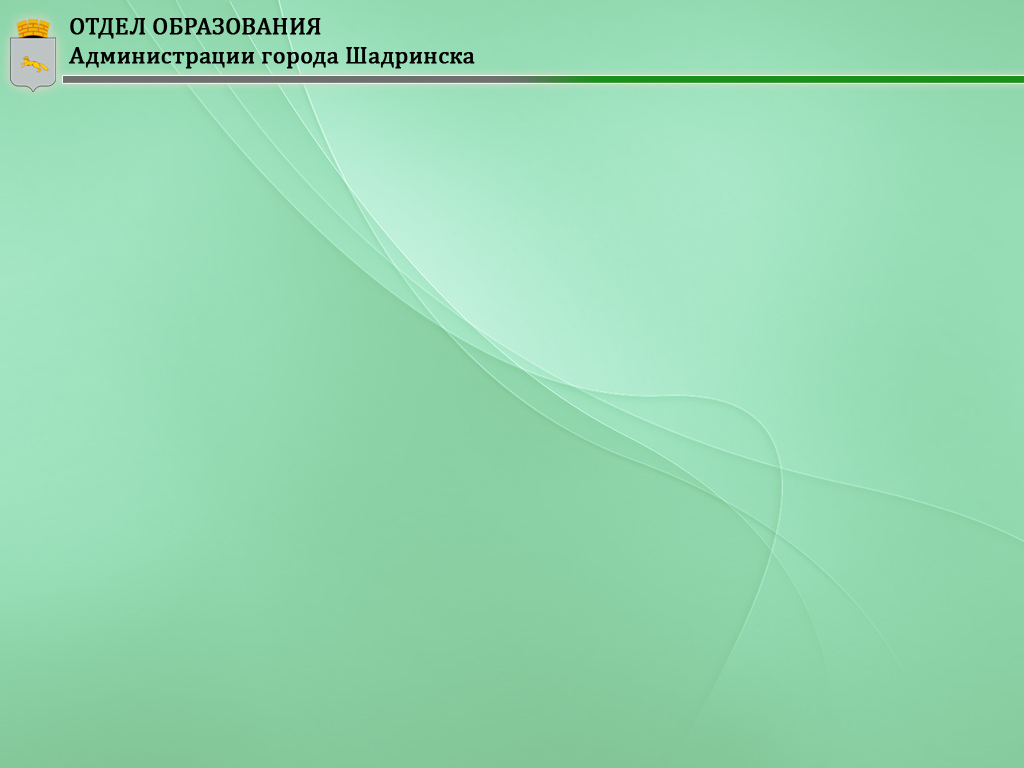 Методическая работа
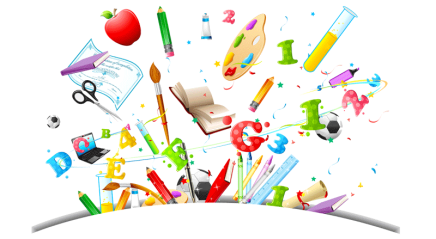 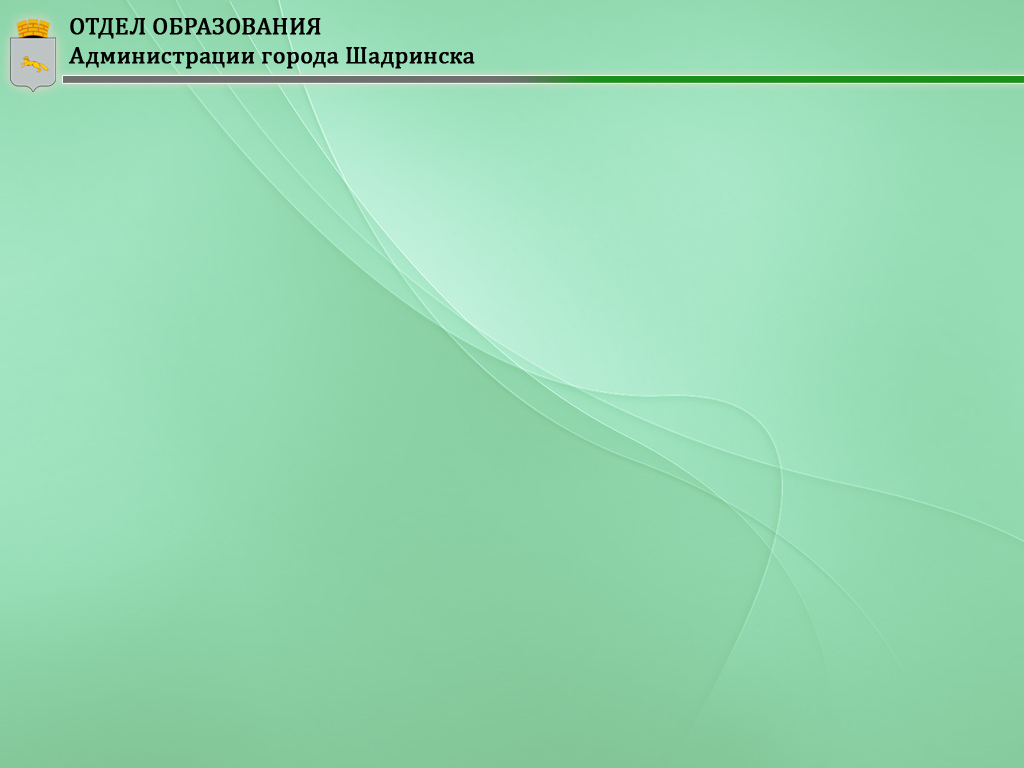 Задача  1
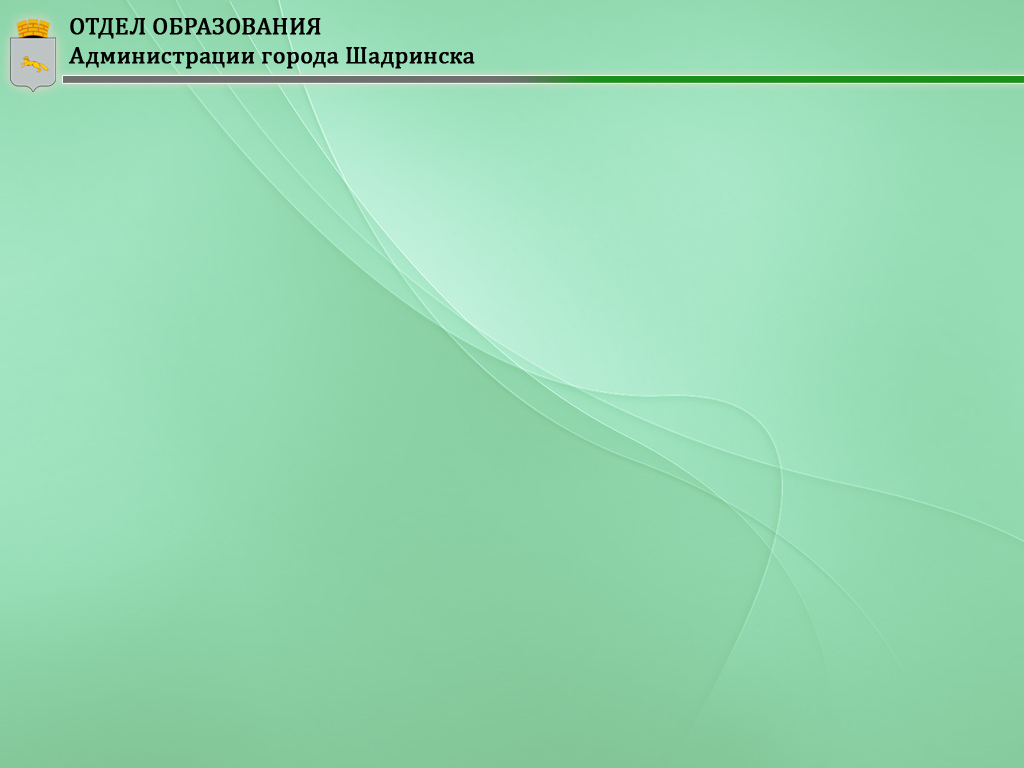 Задача  2
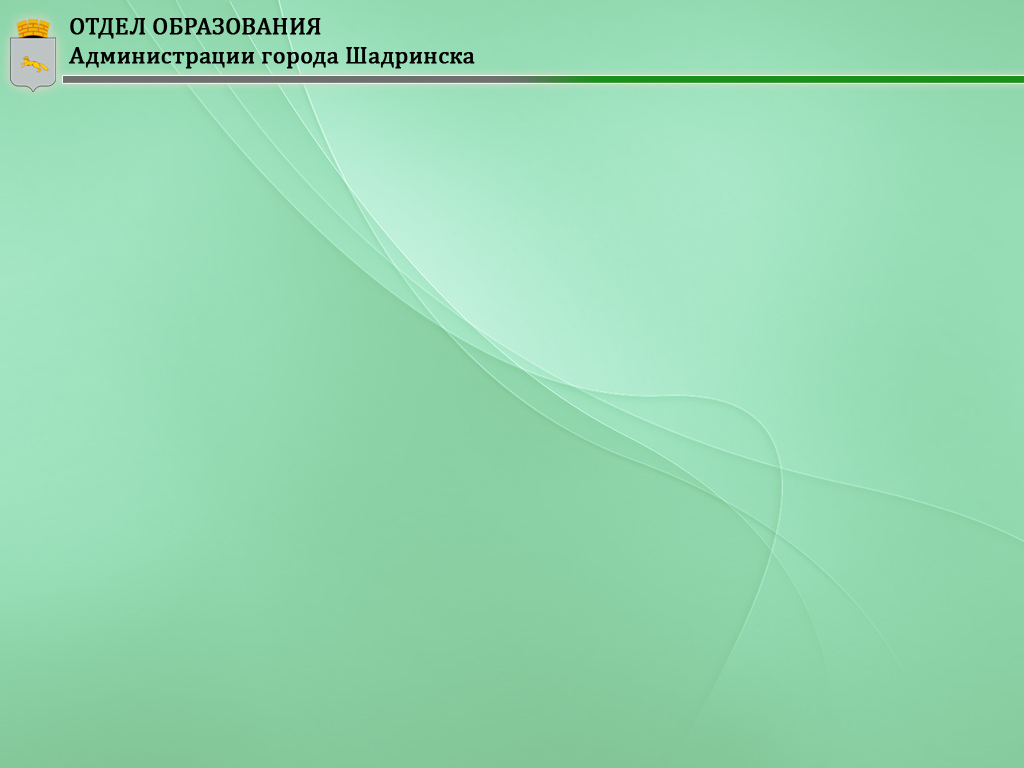 Задача  3
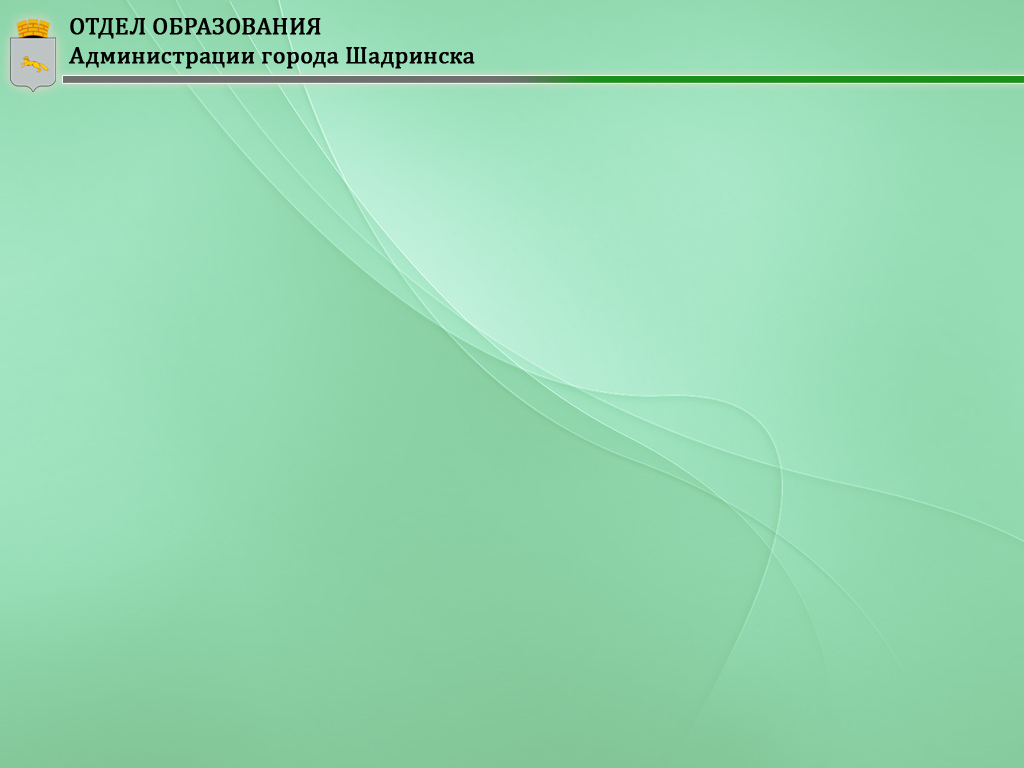 Задача  4
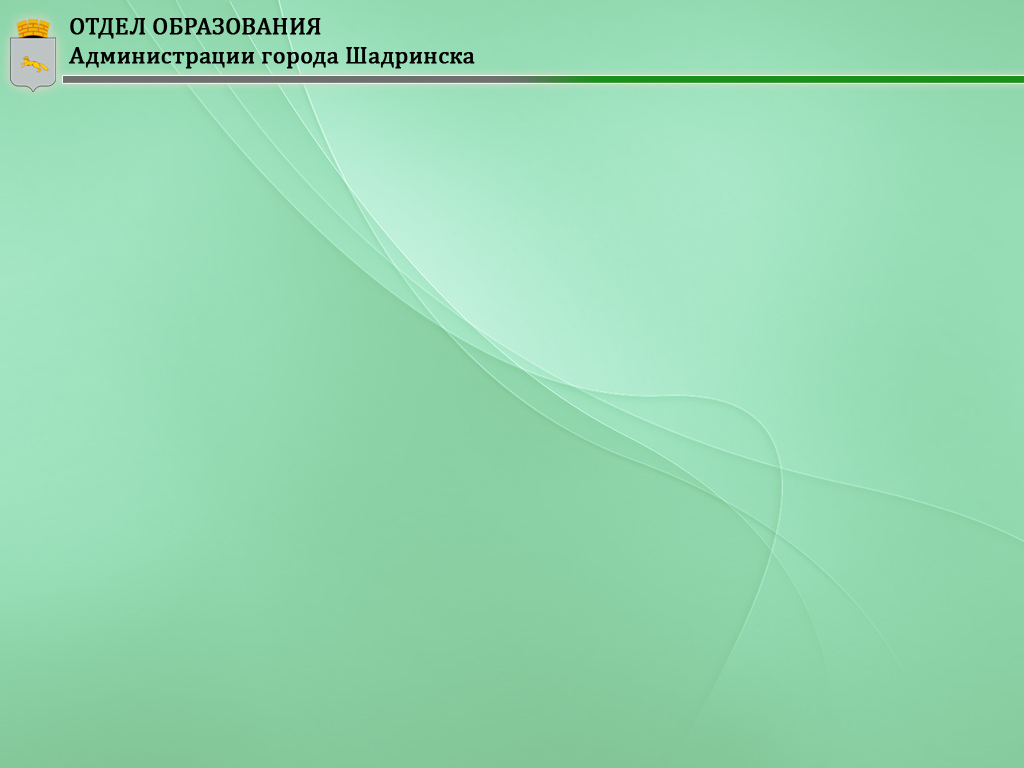 Задача  5
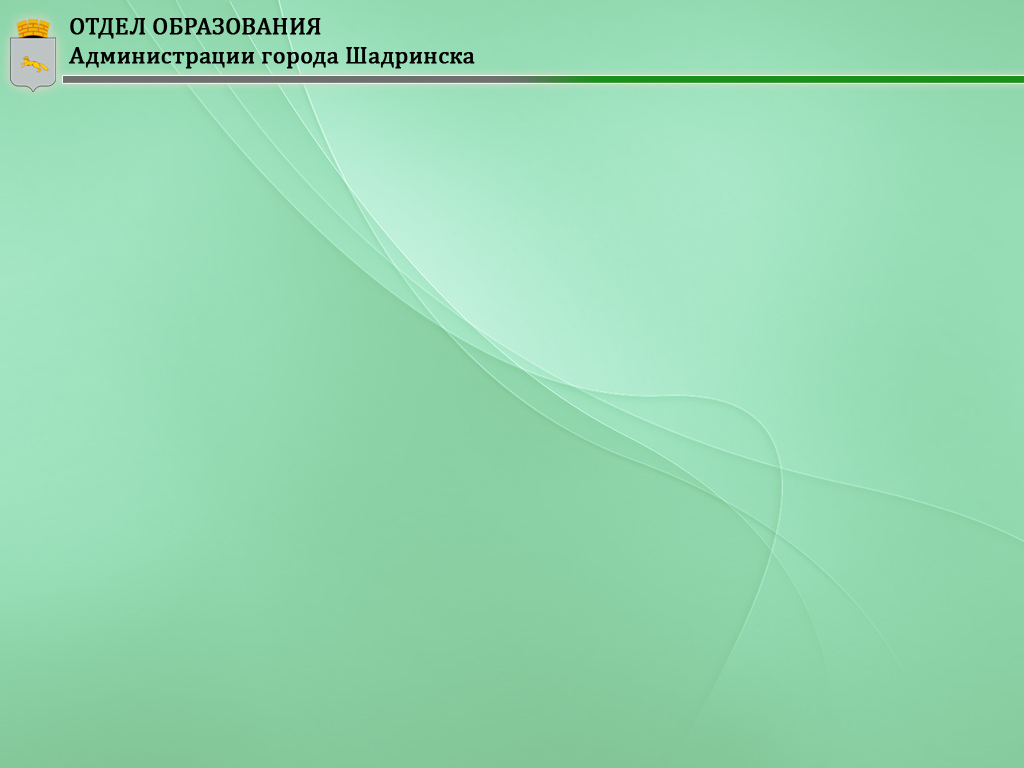 Задача  7
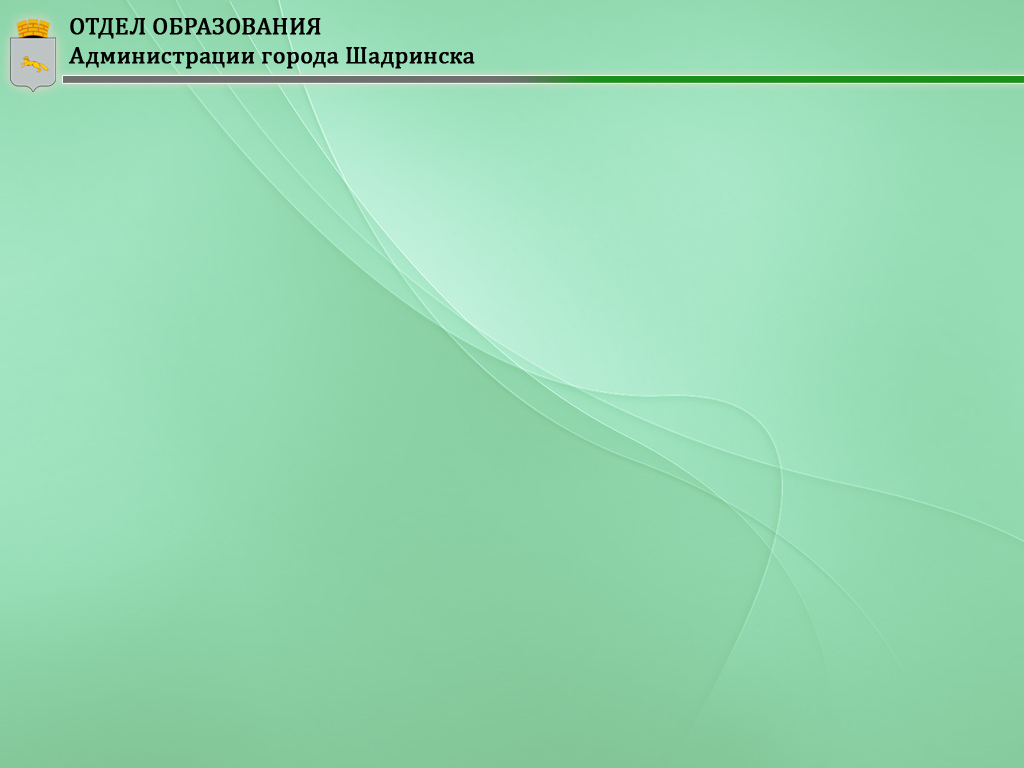 Задача  6
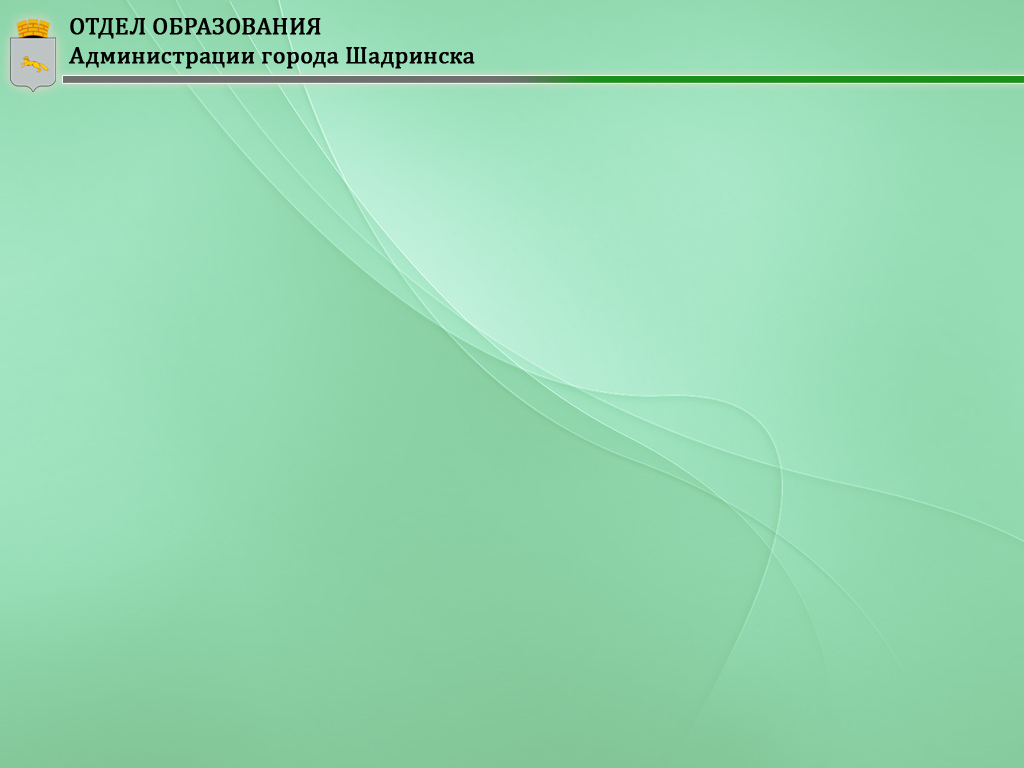 Задачи  8,9
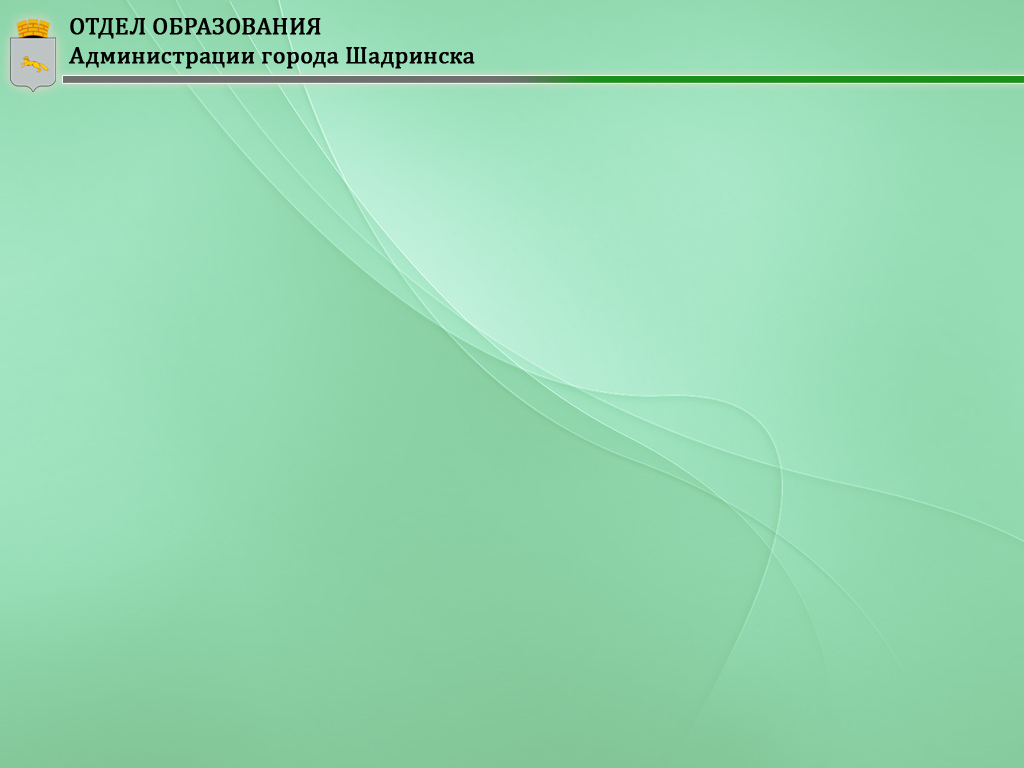 Задачи  10, 11
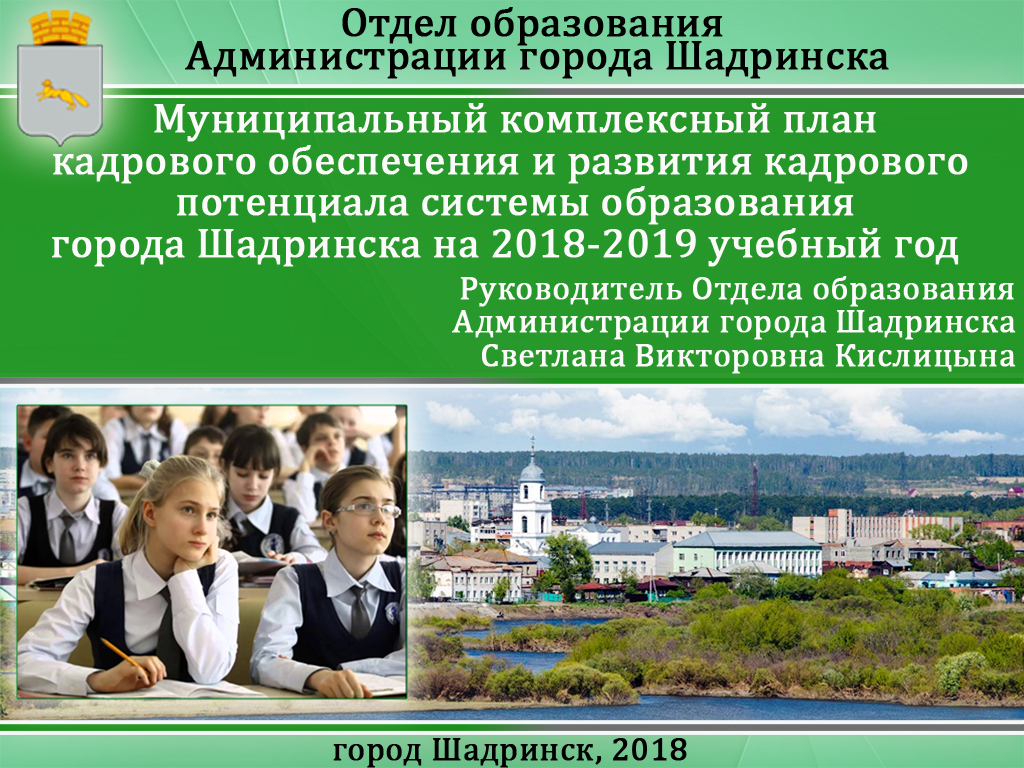